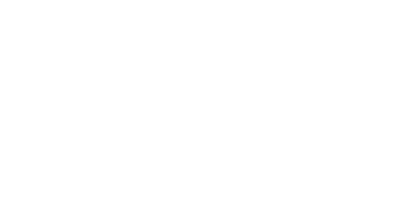 CDS-SL CDR
Closeout
20 April  2017
J.G. Weisend II, Chairman CDR
General Comments
The committee was impressed with the detail of the work presented and with the quality of the presentations. Its clear that a highly experienced team has been gathered at IPN Orsay for this project.
The first testing of the prototype valve box and spoke cryomodule (using dummy cavities) was successful and no flow instabilities were observed. There were a number of issues with the construction and a fully rebuilt jumper connection will arrive soon at IPNO. A new test using the rebuilt jumper connection will be carried out by the end of May
The IPNO team has made very good use of the experience from the manufacturing and operation of the prototype valve box. It has been very valuable and has already been fed back into the series valve box design.
The end box design is not as complete as the valve boxes but is well along. The support is being redesigned so that it can meet the loads induced by the pressure test of the VLP line in the box. 
All the performance requirements and most of the interface requirements are agreed upon and fixed. The remaining final interface requirements will be agreed upon soon. This is not seen as a significant issue.
April 2017
CDS-SL CDR - J.G. Weisend II
2
General Comments
The valve sizing has been completed and optimized for the heat loads of the spoke cryomodules. These heat loads are different that that of the elliptical cavity cryomodules and thus it is not appropriate to try to standardize  the valves in the elliptical and spoke CM valve boxes.
Detailed pressure drop calculations have been carried out for all the cryogenic  lines. All the calculated pressure drops are within the limits. In the next prototype test, the pressure drop across the low pressure side of the heat exchanger will be measured.
The thermoacoustic  analysis has been done and the pipes are designed to avoid TAOs.
No significant technical issues are seen.
IPNO has discussed and agreed upon with F. Rey the alignment requirements.
There are still issues with CNRS access to both confluence and CHESS. This needs to be fixed.
IPNO will not provide the cables or connectors associated with this system. They will be provided by the WP15.
No outstanding safety issues were seen. The vacuum system is protected by 100 mm relief flanges at each valve box and suitable relief valves and burst disks protect the fluid lines.
April 2017
CDS-SL CDR - J.G. Weisend II
3
General Comments
The CDS-SL procurement is divided into many separate procurements to save time and allow the earlier procurement of long lead time or critical path items.
CNRS does not have the resources to do tenders greater than 1 Million Euros ( this would include  the valve boxes) and only limited ability to carry out procurements greater than 135 KEuros There are 3 mitigations underway: 1) Replace the  person who left ( long term solution. 2) Outsource work – aim at having contract in place at end of June and  3) Use a local CNRS procurement Dept to provide assistance. This  last approach is starting to give some results but there are still delays. At this point, the best estimate is  for the first Valve box to be delivered in Sept 2018 and the last in January 2019 and completion of installation and testing (ready to cool down) is end of March 2019.
No design of the auxiliary process pipes  and test boxes were presented.
April 2017
CDS-SL CDR - J.G. Weisend II
4
Decision
Based on the information presented, the committee believes that the design should meet the requirements and is ready to go into production with the following exceptions:
The End Box design must be completed
The design of the Auxiliary Lines must be completed
The design of the Test Boxes must be completed
Responses to the recommendations below and to additional comments on the technical  information delivered must be addressed.
April 2017
CDS-SL CDR - J.G. Weisend II
5
Answers to Charge Questions
Has design and supporting activity for CDS-SL progressed and reached a level of technical maturity in accordance with the activities and milestones for this Work Unit recorded in the ESS ACCSYS Project and been documented sufficiently and presented in a suitable format to enable review at this CDR?
Yes, but more information is required for the End Box, Auxiliary Lines and Test Boxes must be developed 
Are all or a sufficient coverage of requirements and specifications for the CDS-SL, including for its interfaces with other systems, documented by ESS, communicated to and understood by the Work Unit team?
Generally Yes, some final interface requirements need to be accepted.
Does the CDS-SL design meet these requirements and specifications?
Given the information available now yes,  but additional comments may arise after a more thorough review of the documentation
April 2017
CDS-SL CDR - J.G. Weisend II
6
Answers to Charge Questions
Have safety issues and technical risks been identified and eliminated or otherwise mitigated for in the detailed design or identified for managing for manufacture, assembly, installation or operation?
No safety issues have been identified so far. An additional review of safety will be conducted by the D. Phan and some additional comments may be produced in the final report.
What quality assurance and quality control activities have been planned and how will these be conducted and documented or reported?
The same quality approach and documentation as used for the Spoke Cryomodules will be used for the CDS-SL. This will be captured in IPNO PQP. In addition a Risk analysis is required.
Is the design information and information on procedures required for the operation of the CDS-SL delivered and presented at CDR sufficient to define the controls interfaces and allow the start of the controls system design?
This appears to be sufficient. IPNO will also be producing the controls for these devices. Thus the connection between controls work and the CDS-SL is quite close
April 2017
CDS-SL CDR - J.G. Weisend II
7
Answers to Charge Questions
Is the schedule for delivery of materials, components and for the manufacture of CDS-SL sufficiently understood and in accordance with activities, durations and milestone dates shown in the ACCSYS project plan?
It is understood and does not meet the current ACCSYS milestones. But the impact of these delays and that of other systems will be  reviewed as part of the new installation and commissioning plan. IPNO will continue to try to to optimize the delivery dates.
Does the work unit team or its parent CNRS require additional input from ESS or its other partners, or seek additional review, decision or approval from ESS to proceed with all work planed?
Generally, No. The final interface requirements need to be agreed.
Are there any outstanding agreements to be made or other actions necessary to allow the work unit to achieve the Plan? No
April 2017
CDS-SL CDR - J.G. Weisend II
8
Recommendations
ESS will verify that there is no conflict between the end box and the DTL
The details of the interface between the vent line extension and helium headers should be defined. The scope of this vent line extension may be considered as part of the helium collector and thus  part of the ESS scope. This decision will need to be made in the near future, once the final design of the new collectors is finalized.
IPNO shall Work with WP15 to create the names of the instrumentation consistent with the ICS  naming convention.
Once the names have been generated, prioritize the entering of cabling information into the ESS Cable Database
Perform a stress analysis of the valve box with the headers on each side using a worst case analysis (one bellows is fixed). Prove that the forces at the interface are acceptable. Also check that cooling of different pipes at different rates is not a problem.
Consider coordinating the procurement of pressure sensors with WUST (CDS-EL) to reduce costs and standardize sensors.
A decision needs to be made on how ESS will deal with the issue of the pressure sensors for the sub-atmospheric  He circuits (shield sensors, long capillary tubes or specialized sensors) the same approach shall be used for all occurrences in the tunnel (WP4, WP5 and WP11)
April 2017
CDS-SL CDR - J.G. Weisend II
9
Recommendations
Develop RAMI documentation similar to that generated by WUST for the Elliptical CM Cryogenic Distribution System.
Coordinate the use of the drilling template with the ESS alignment group and the ESS Installation plan. This means the template may be required in  May 2017.
Update the 3D model at ESS with the most recent model provided as part of the CDR package.
The Accelerator Lattice shall be finalized as soon as possible to allow for marking and drilling holes in the floor.
Conduct a test assembly between the valve boxes and the header units to ensure that the movement system will function to the precision required.
Add additional references to PQP to describe the nonconformity plan and FBS structure. Finalize the PQP and release it so that ESS can comment on it.
IPN Orsay should write down the shock and acceleration limits for the CDS-SL during transportation to allow comparison to actual results
April 2017
CDS-SL CDR - J.G. Weisend II
10
Recommendations
IPNO shall add Protective Sleeves to the outside of vacuum Jacket bellows
Meet the radiographic requirements as specified in the ESS Technical  Specification in the Technical Annex. (ESS-0011735)
Ensure that there are no trapped volumes in the welding sleeves that can result in overpressure and failure upon warm-up.
Provide a Risk Analysis
April 2017
CDS-SL CDR - J.G. Weisend II
11
One Last Comment
The Chair recognizes and thanks  the CNRS/IPN  team for all their hard work both in developing the design and in preparing for the review.
The Chair also thanks the committee for their service and time in participating in this review
April 2017
CDS-SL CDR - J.G. Weisend II
12